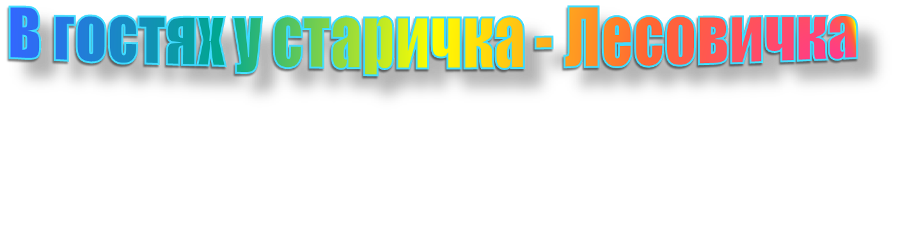 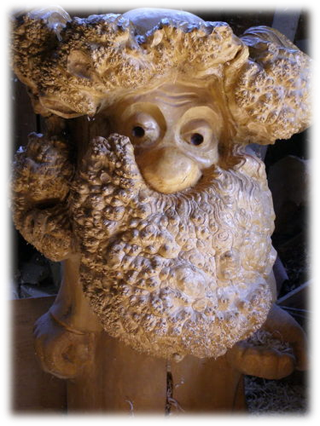 Законы леса
Не ломайте деревья!
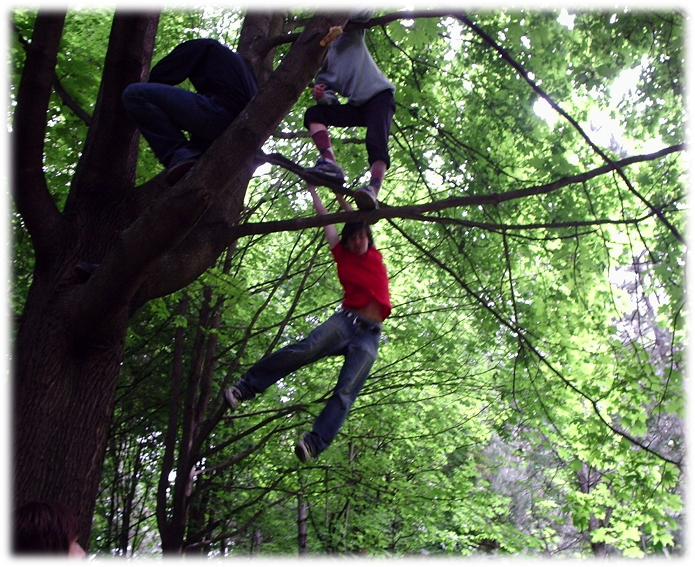 Не разводите костёр!
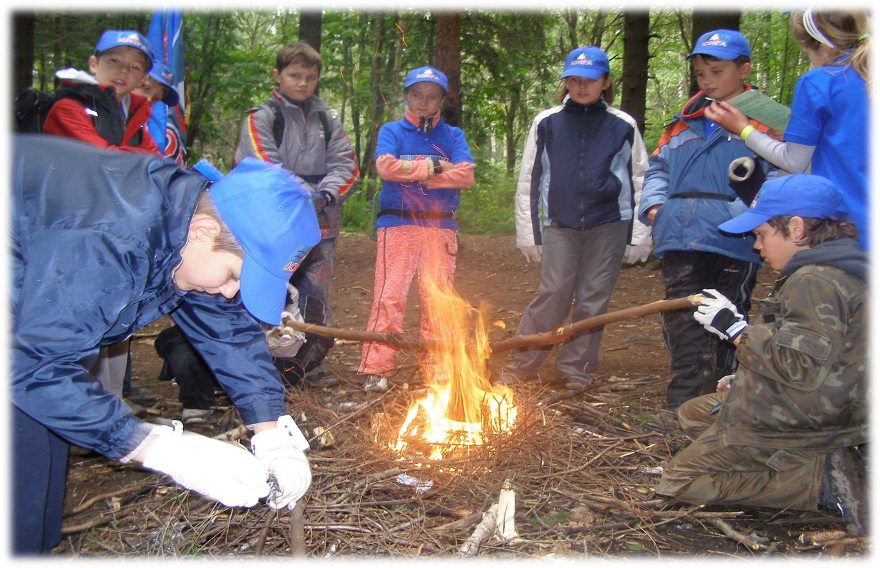 Не разоряйте гнезда
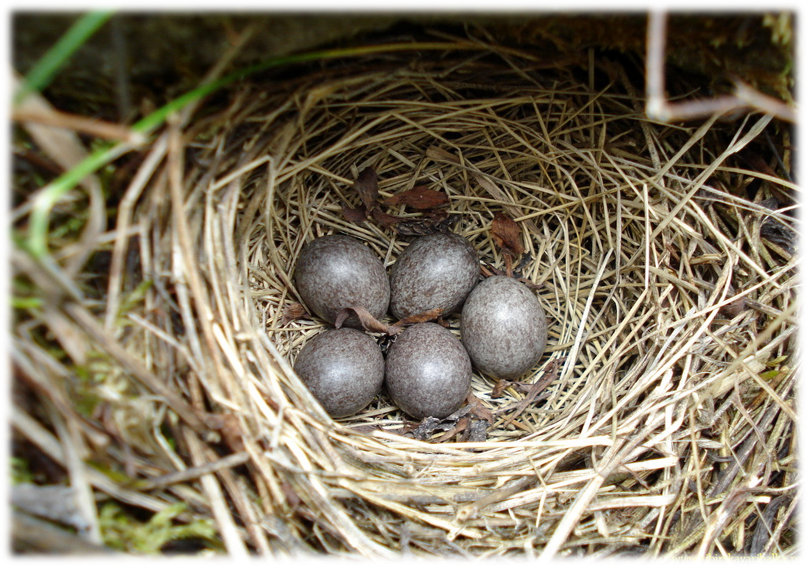 Не разрушайте муравейник!
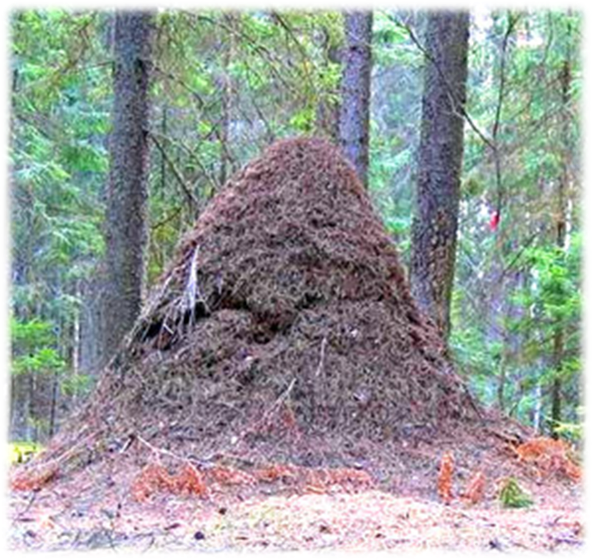 Не рвите редкие растения!
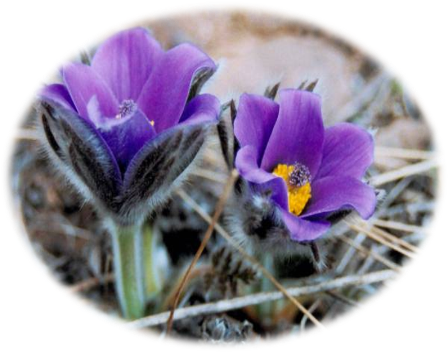 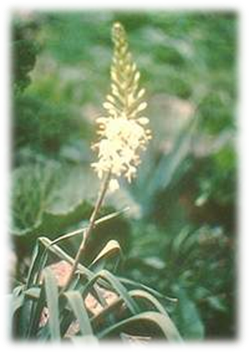 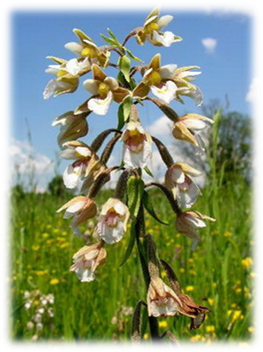 Не ловите бабочек!
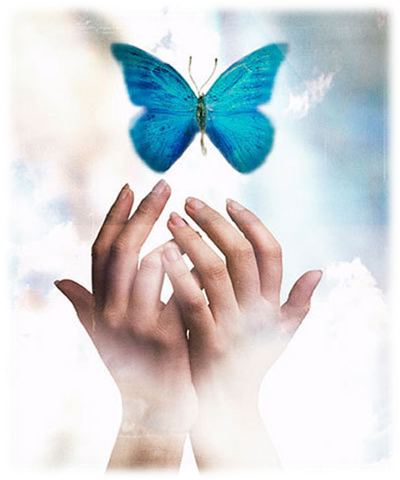 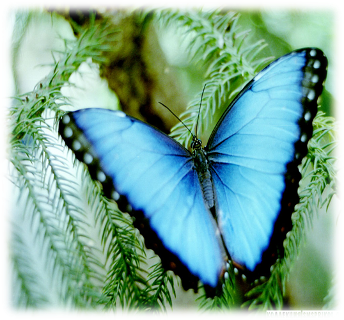 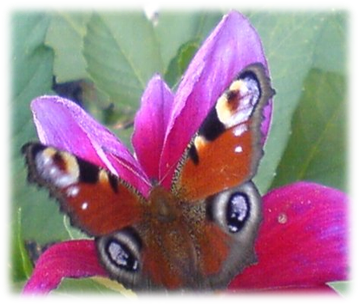 Не разрушайте грибницы, грибы срезают ножом!
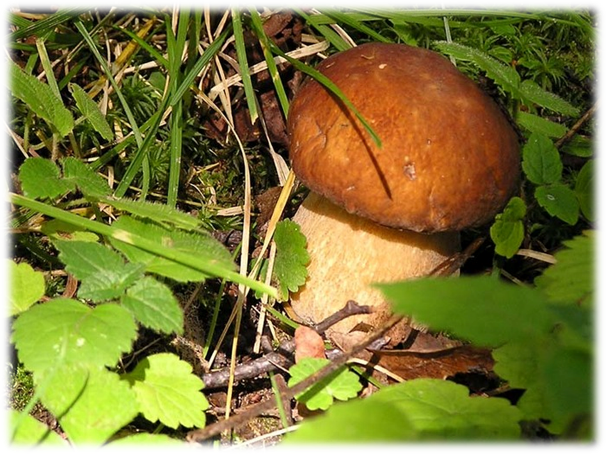 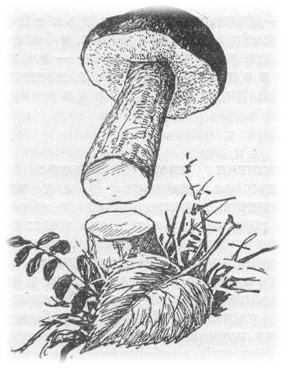 Не шумите в лесу!
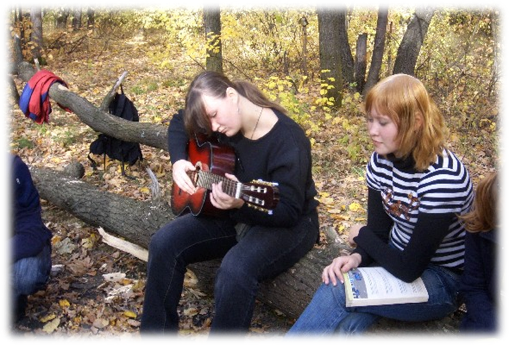 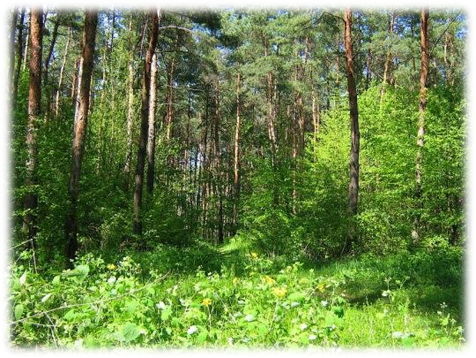 Ягоды леса!
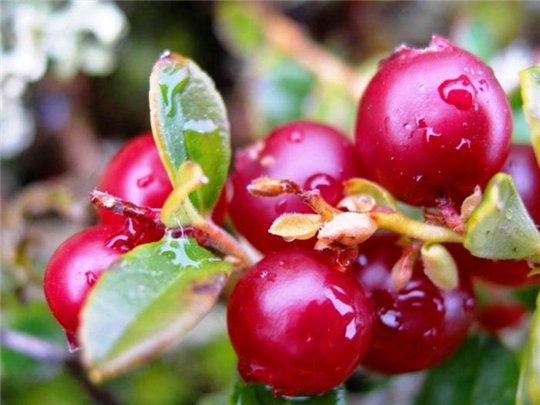 Брусника!
Брусника в сиропе
Морс
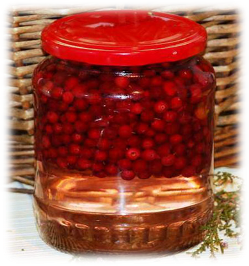 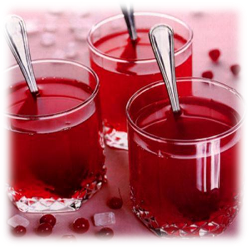 Брусничное варенье
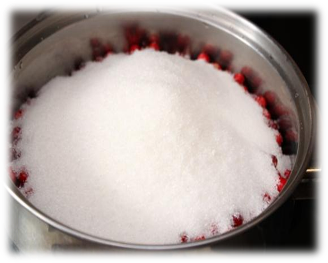 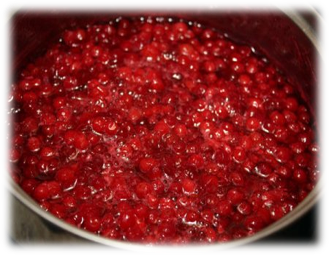 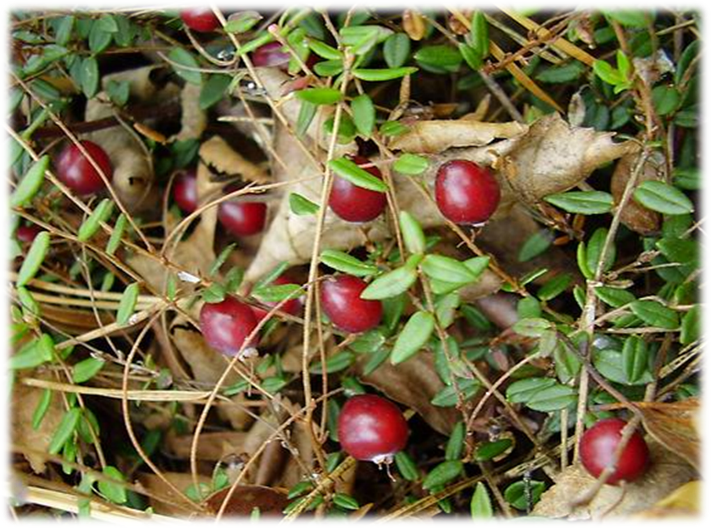 Клюква!
Варенье из клюквы
Блюда из клюквы
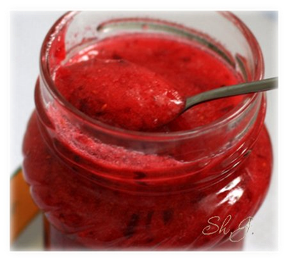 Морс
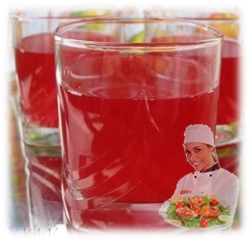 Пирог с клюквой
Плов с добавлением клюквы
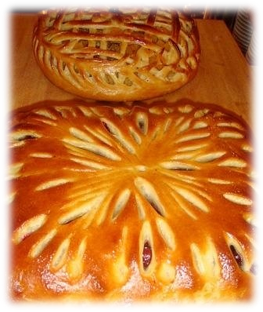 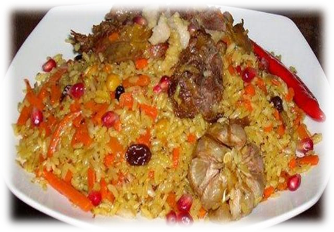 Голубика
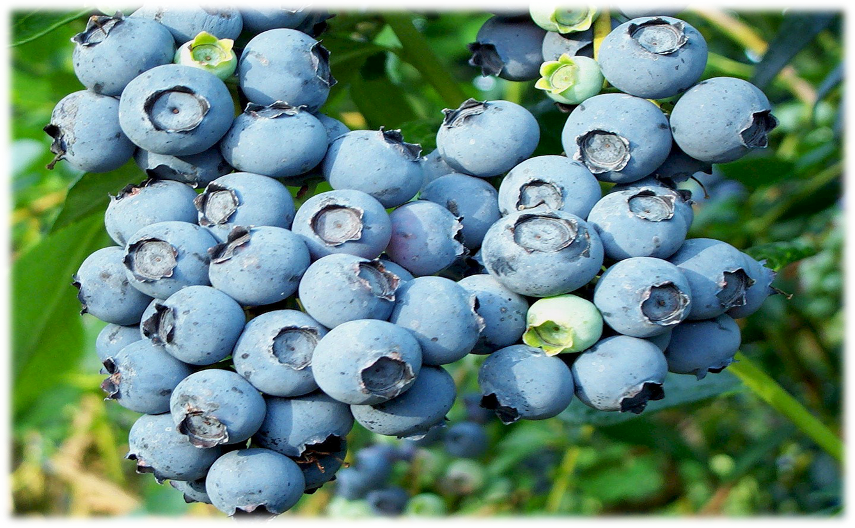 Блюда из голубики
Варенье
Мясное блюдо, с добавлением голубики
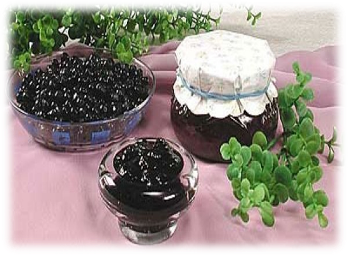 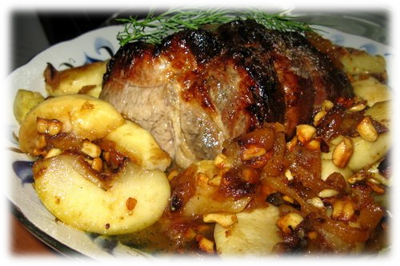 Кексы
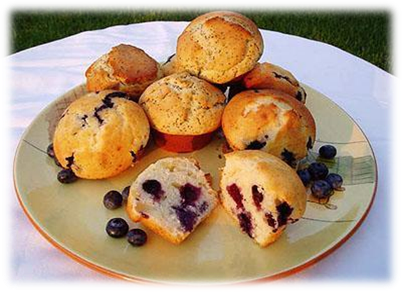 Соус из голубики
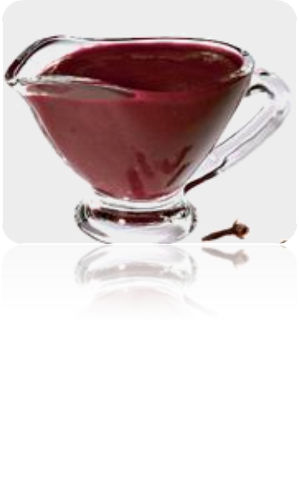 Черника
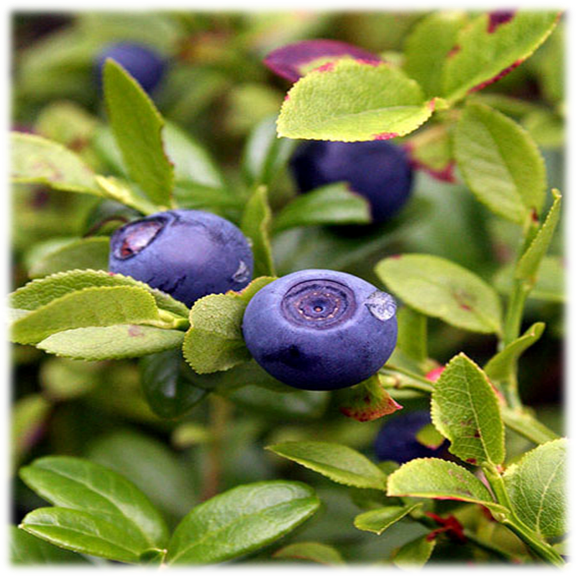 Блюда из черники
Кисель
Пирог
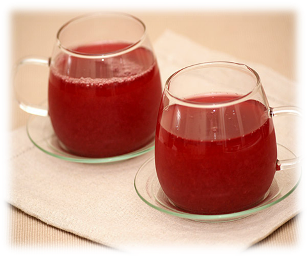 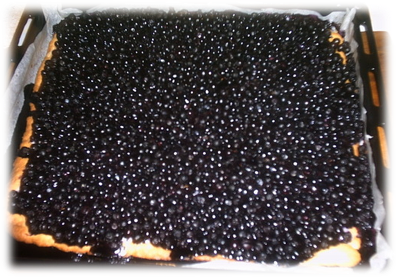 Вареники с черникой
Черничное варенье
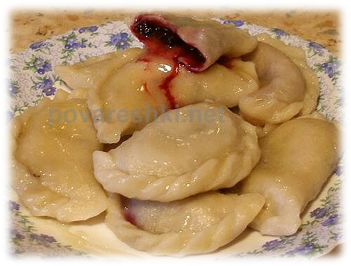 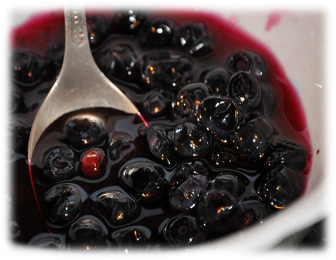 Малина
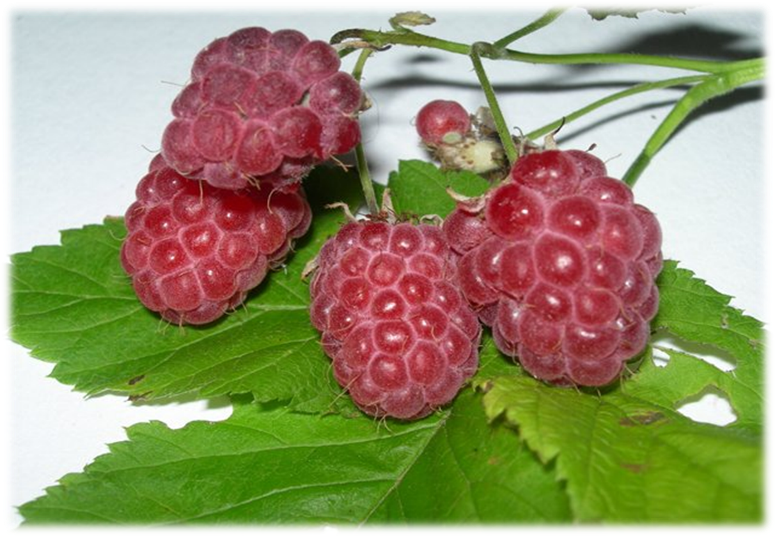 Блюда из малины
Варенье, морс и джем
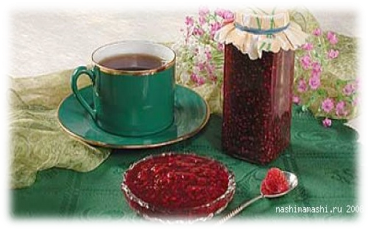 Сладкие блюда из малины
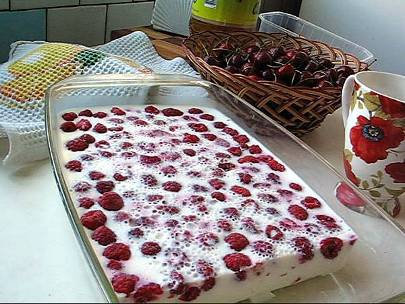 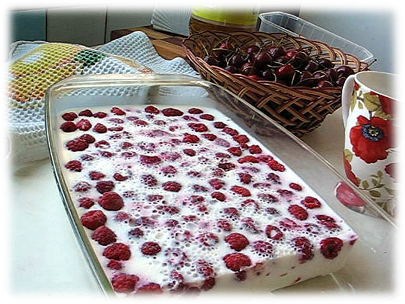 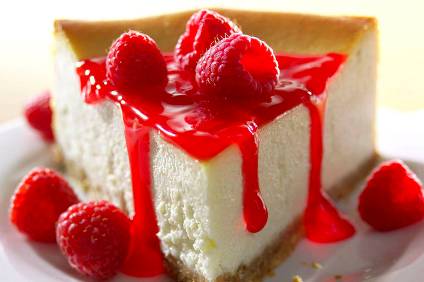 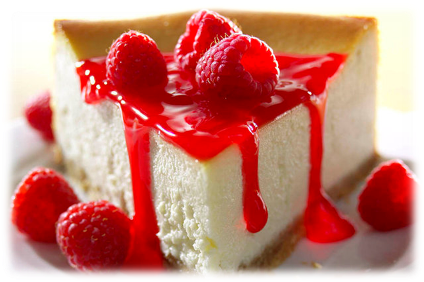 Земляника
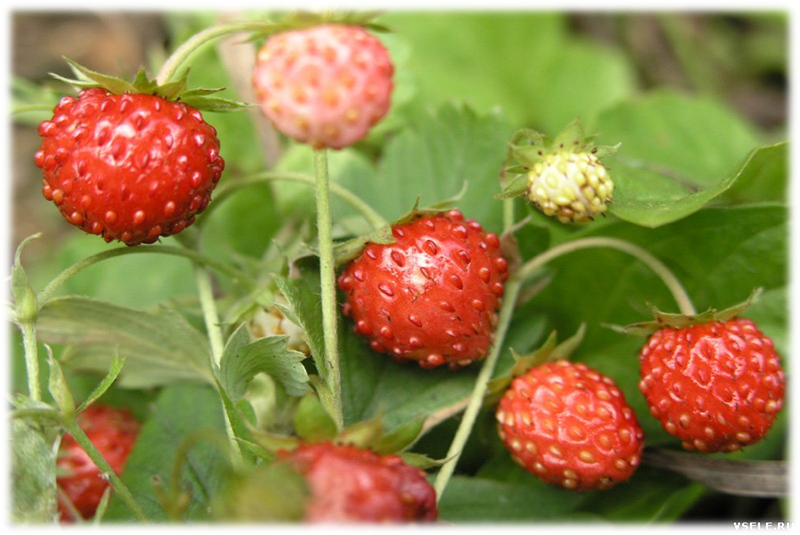 Блюда из земляники
Торт
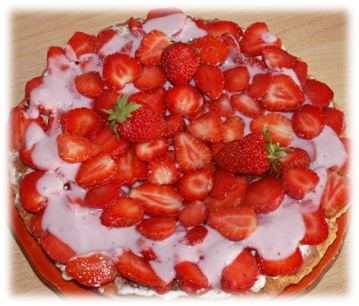 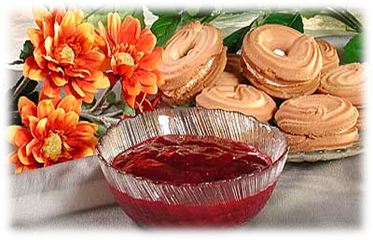 Джем
Варенье
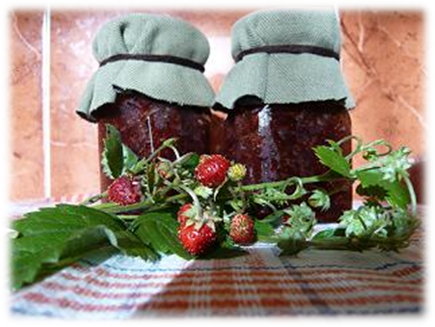 Костяника
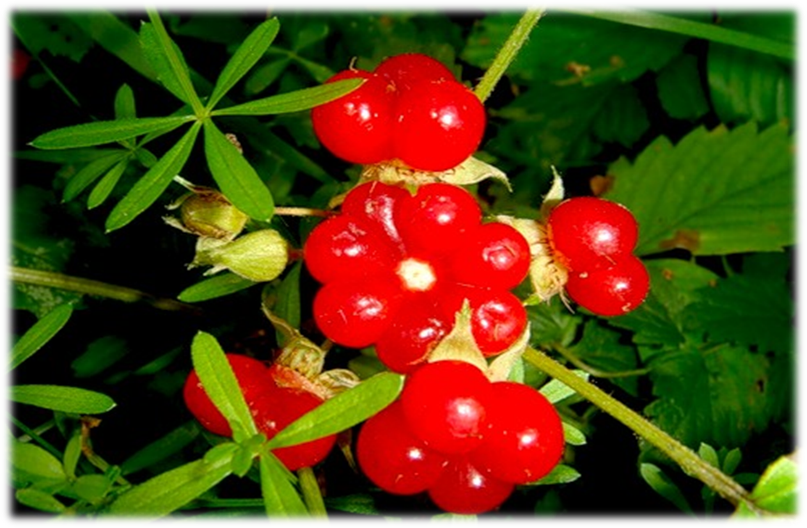 Костянику употребляют в свежем виде
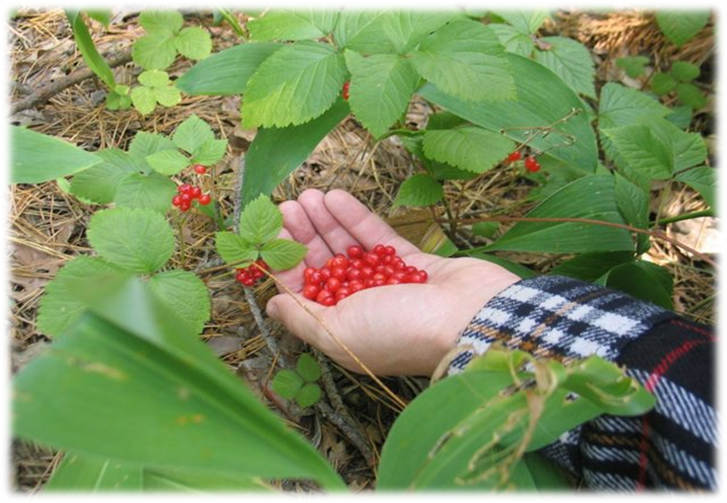 Волчье лыко (ядовитая ягода)
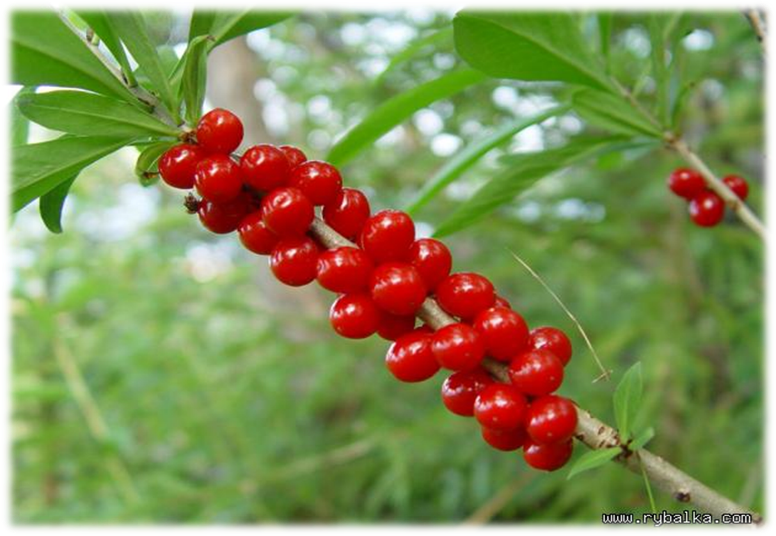 Вороний глаз (ядовидая ягода)
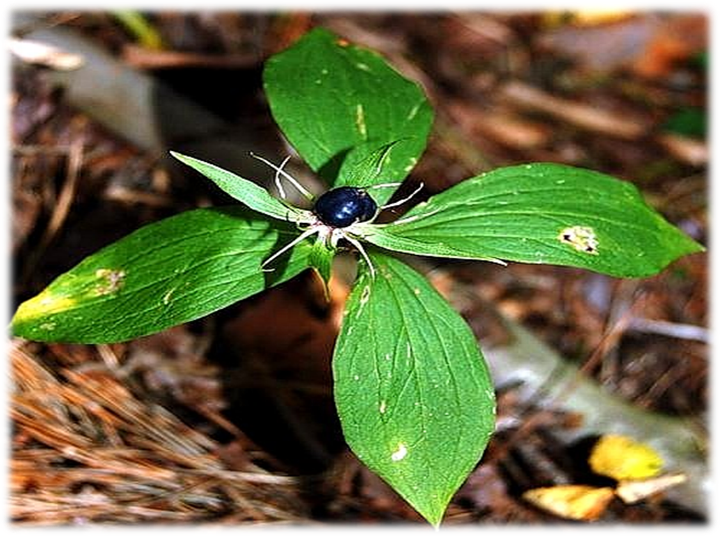 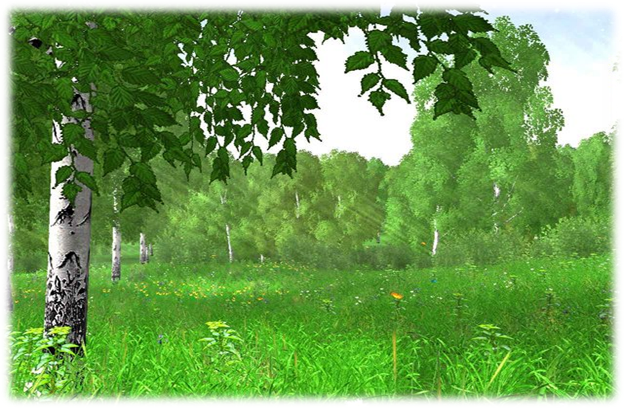 Спасибо за внимание!